HADOOP
Bleeding edge technology to transform Data into Knowledge
In pioneer days they used oxen for heavy pulling, and when one ox couldn’t budge a log, they didn’t try to grow a larger ox. 
- Grace Hoppe
Current Situation
In 2012, an estimated 2.8 Zettabytes (2.8 Trillion GBs) was created in the world. 
This is enough to fill 80 Billion 32GB iPads
Facebook hosts approximately 10 billion photos - taking up 1 petabyte of storage
NYSE generates ~1 TB of new trade data per day
Data - Moving Forward
Popular Saying: “More data usually beats better algorithms”

Big Data is here, but companies are unable to properly store and analyze it
Organizations IS departments can either: 
	- Give up: Succumb to information-overload paralysis, or
	- Monetize big data: Attempt to harness new technologies
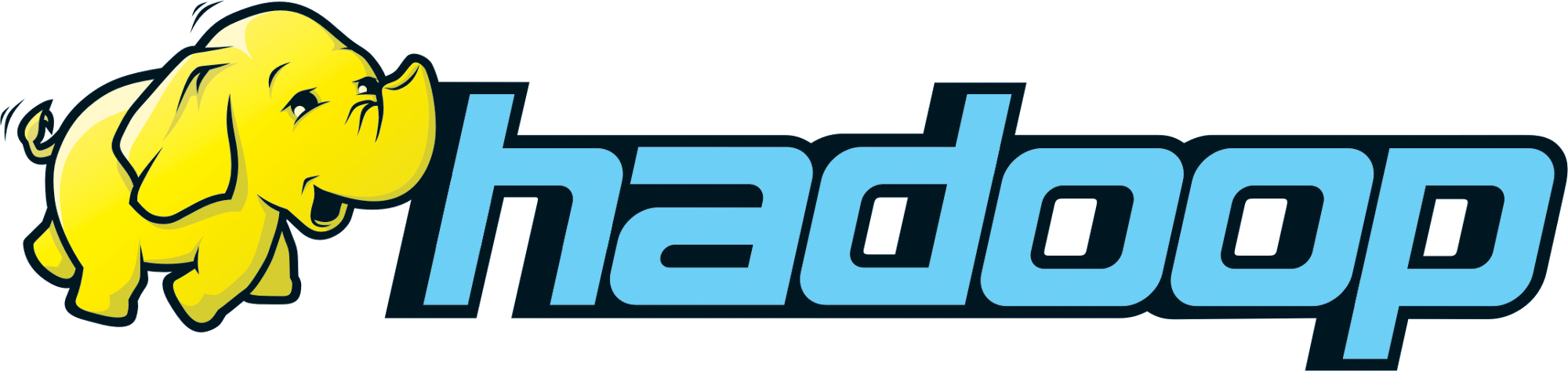 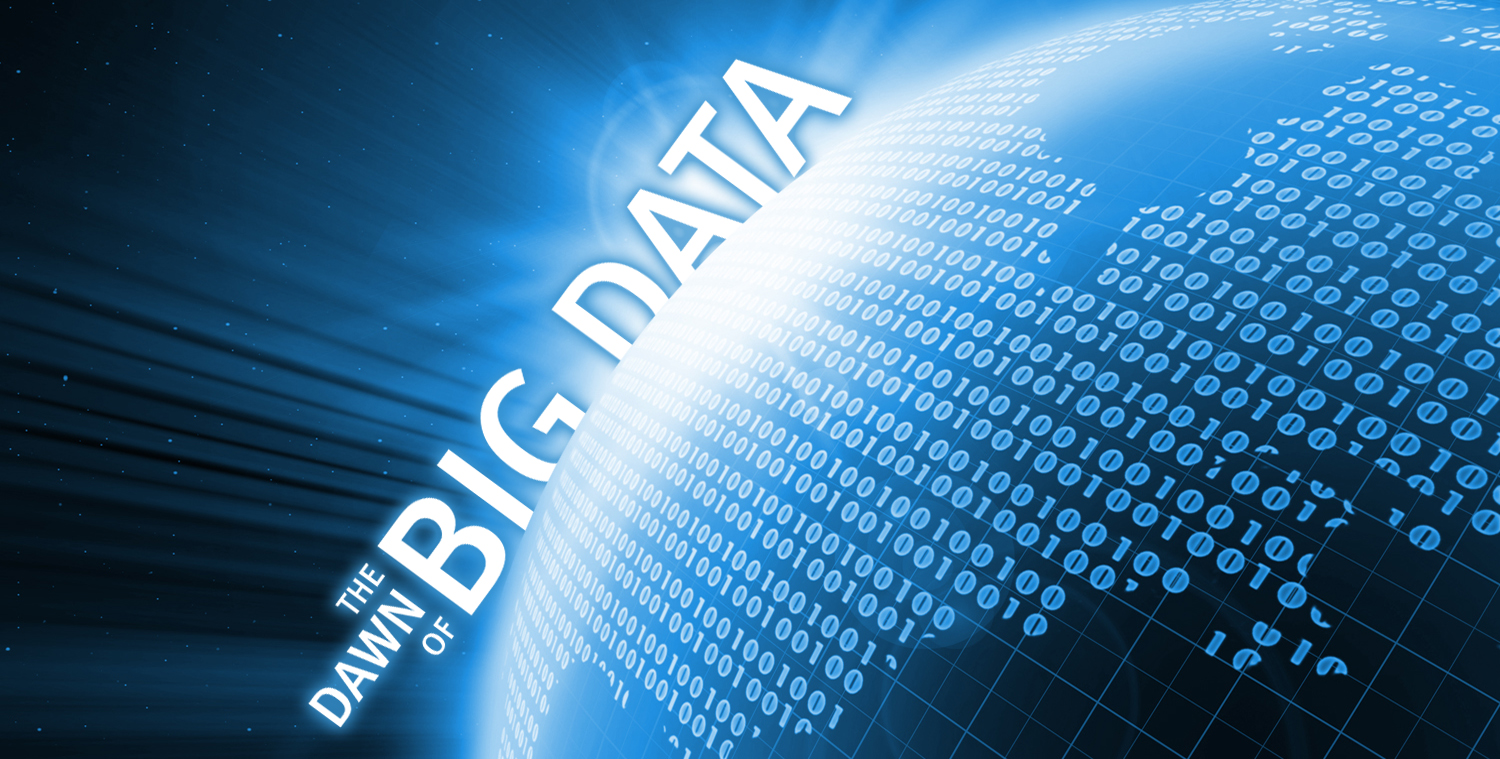 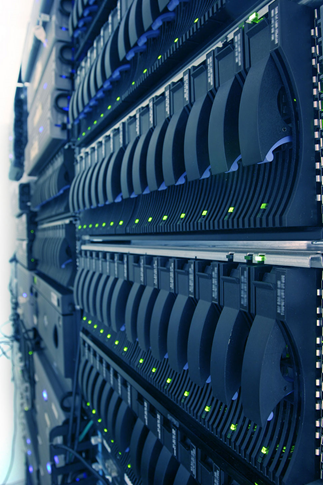 Early Adopters - Tech
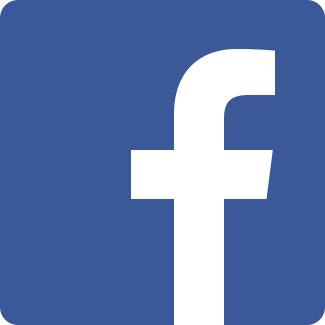 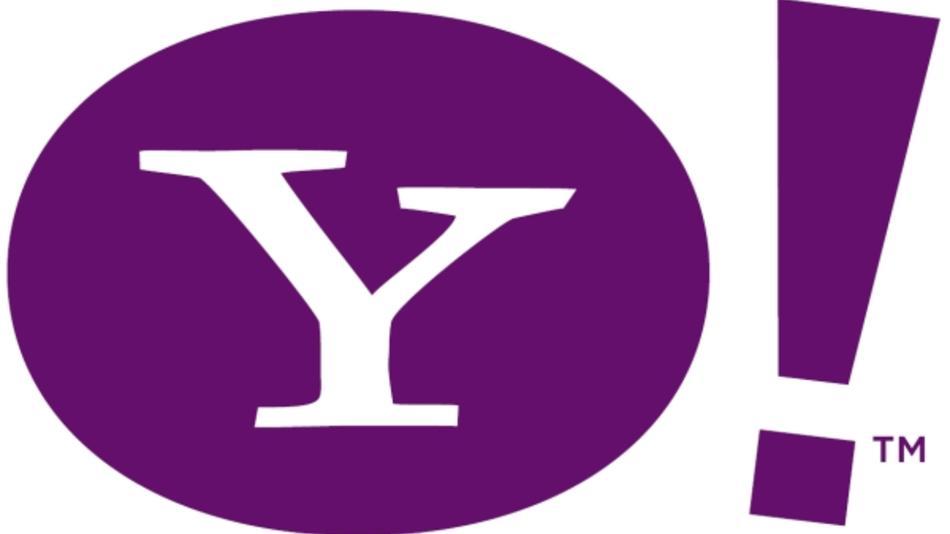 Hadoop Architecture
Hadoop Infrastructure
Map Reduce
Limitations
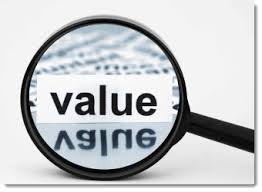 Business value
Process Big Data at reasonable costs

Provides fault tolerance (continue operating in the 
   event of failure)

Enables massive parallel processing (MPP)

Runs on commodity infrastructure – Cheap to run

Available under the GNU GPL (General Public License) – Free to use.
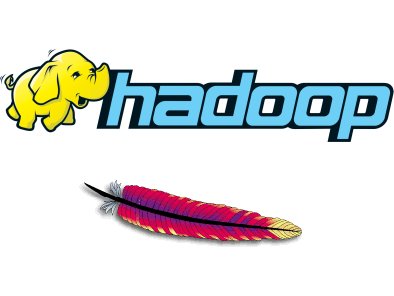 Challenges of adoption
Fear of the unknown

Lack of skillset

Lack of understanding of ROI

Open Source (potential security risk)
Data Governance
Data Governance
Data Governance
Conclusions
The Hadoop platform was designed to solve problems where you have a lot of data.

Designed to run deep and computationally extensive analytics.

Hadoop applies to a bunch of markets and create competitive advantage

Knowledge is power
Thank you!